Cave-Bat Population Trends and White-nose Syndrome in Vermont
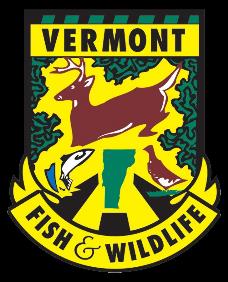 Alyssa bennett
Vermont fish & wildlife department
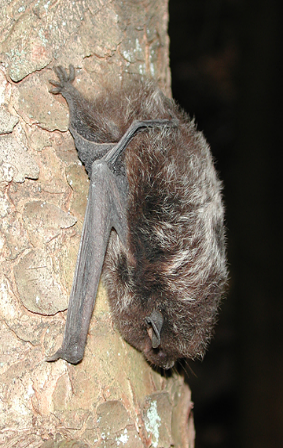 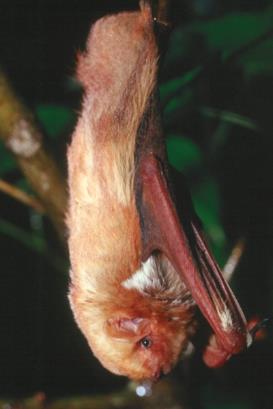 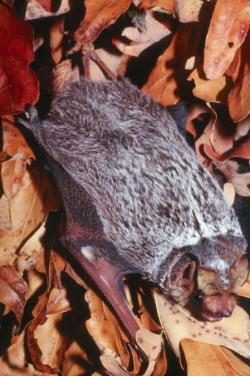 J Kiser
J Kiser
J Chenger
Migratory Tree Bats
Cave Bats
Eastern small-footed bat
State Threatened
Silver-haired bat
Big brown bat
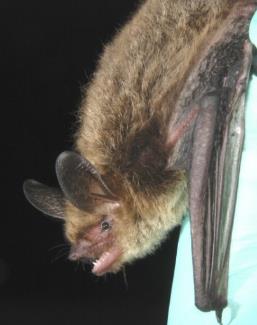 Indiana bat
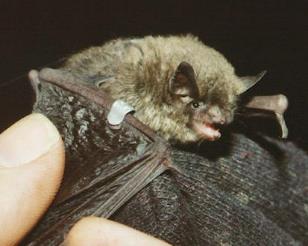 Northern long-eared bat
Federally Threatened
Federally Endangered
Little brown bat
Hoary bat
Tri-colored bat
Eastern red bat
State Endangered
State Endangered
Vermont Bat Species
Bat Monitoring History in Vermont
1930s to 60s 		WH Davis and HB Hitchcock, Middlebury College

1980s forward		VT Fish &Wildlife with assistance from the organized Caving Community
			Green Mountain National Forest, Army Corps of Engineers, Consultants,

2008-2010 		White-nose Syndrome monitoring and population assessment

2011-Present 		Conservation and Recovery planning, National Wildlife Refuges

2016			North American Bat Monitoring Project
Population Monitoring Tools
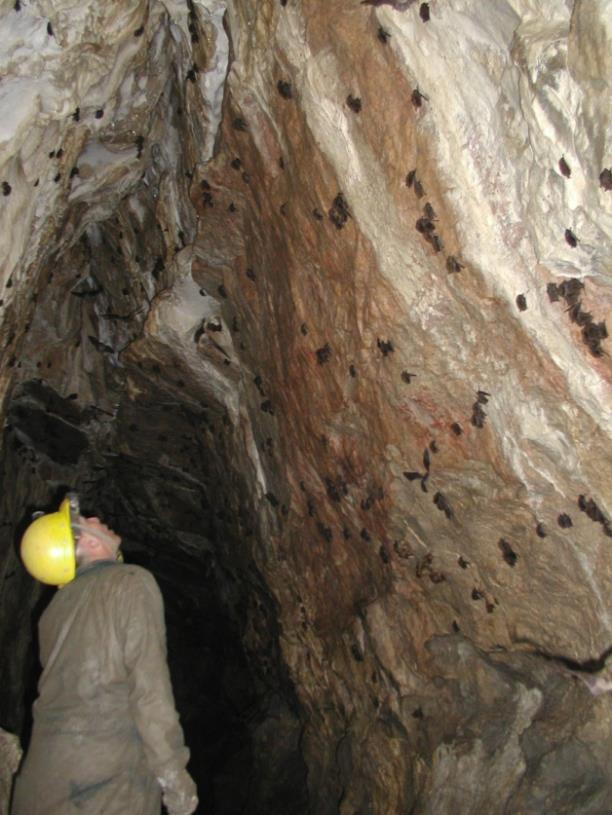 Colony monitoring 
Winter hibernacula surveys
Summer maternity roost surveys
Incidental reports
Health Department rabies submissions
Citizen reports of sightings and colonies
Capture surveys
Summer mist net surveys
Fall swarm surveys
Spring emergence surveys
Acoustic surveys
Stationary
Driving Transect
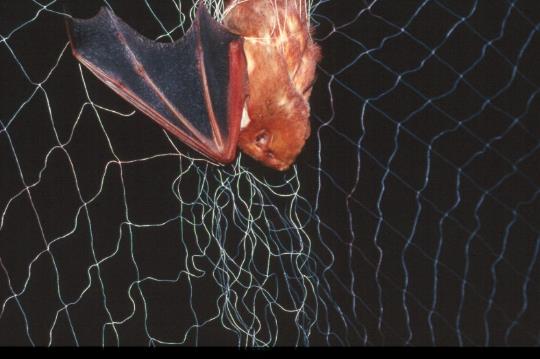 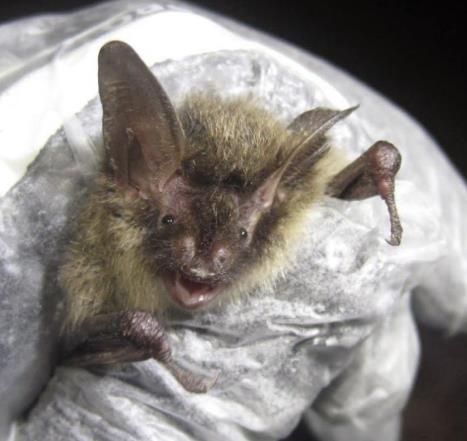 Population Viability Factors
Major threats:
Natural history limitations:
White-nose Syndrome
Wind energy development
Loss of habitat and connectivity
Human disturbance
Biodiversity decline (insects)
Climate change?
Low reproductive rate
High site-fidelity
Limited suitable habitat (hibernacula)
Vulnerability to disturbance when flightless, when hibernating, and when in torpor
Migratory
White-nose Syndrome
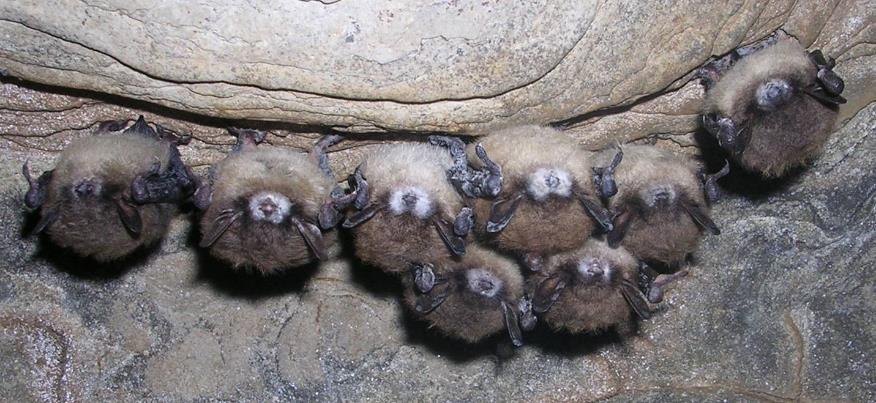 Fungal disease
Psychrophilic
Invasive
Differential mortality among species
Persists without bats
N. Heaslip, NYDEC
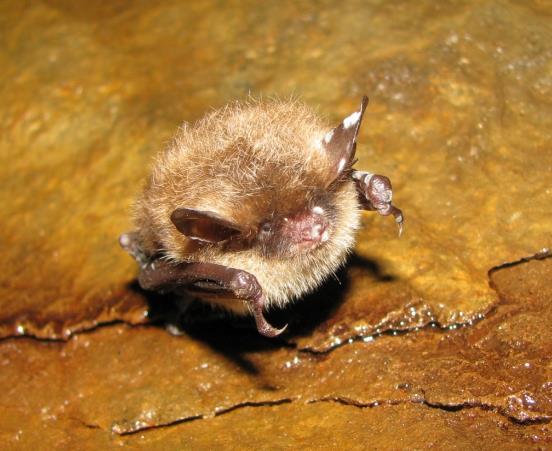 WNS is in
27 states 
5 Canadian provinces
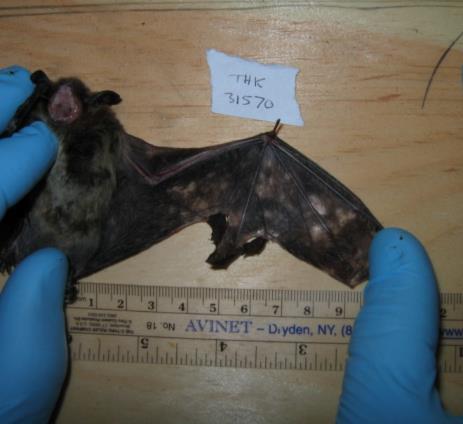 Bats can heal
Studying survivors
[Speaker Notes: Photo:]
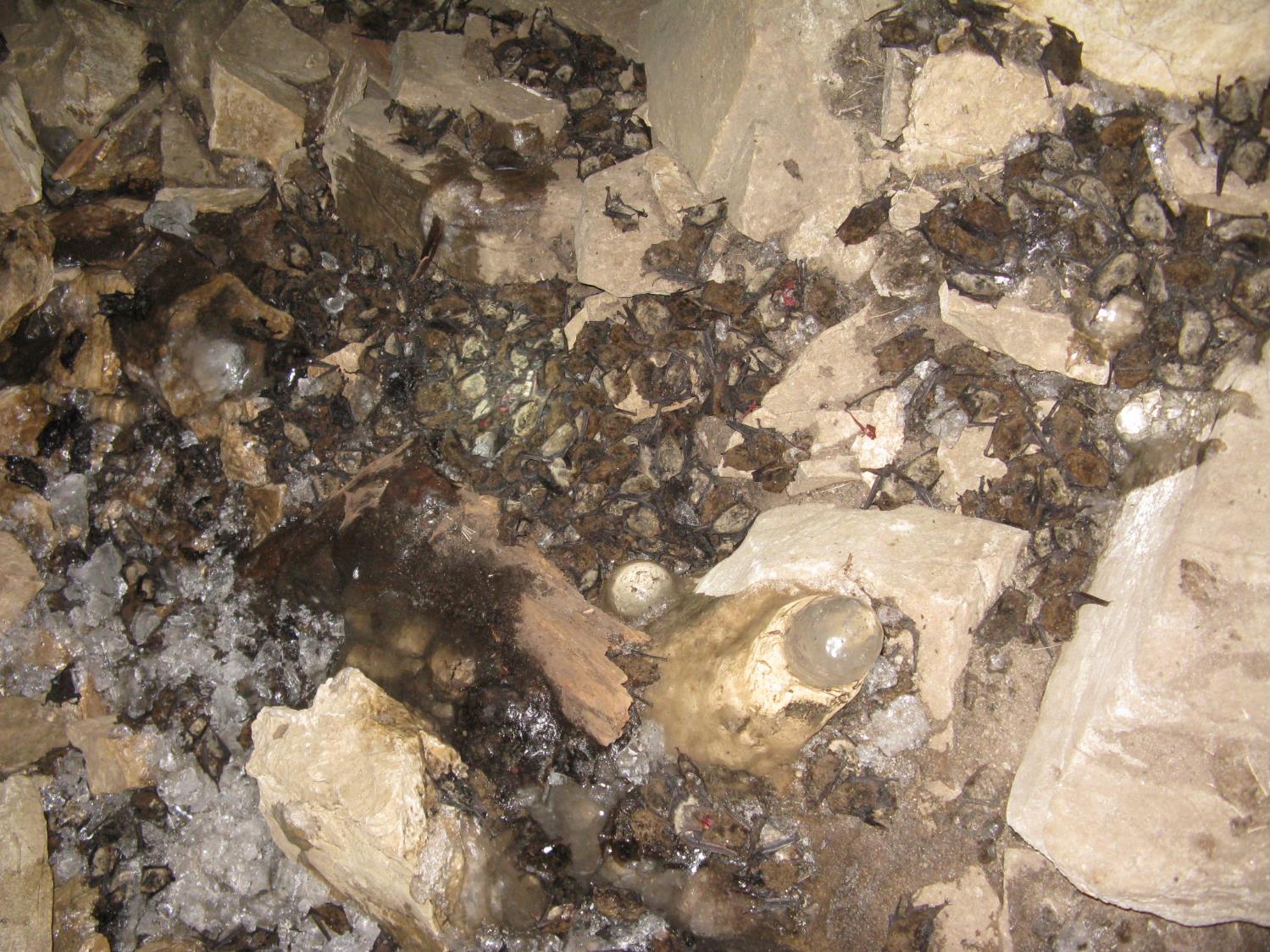 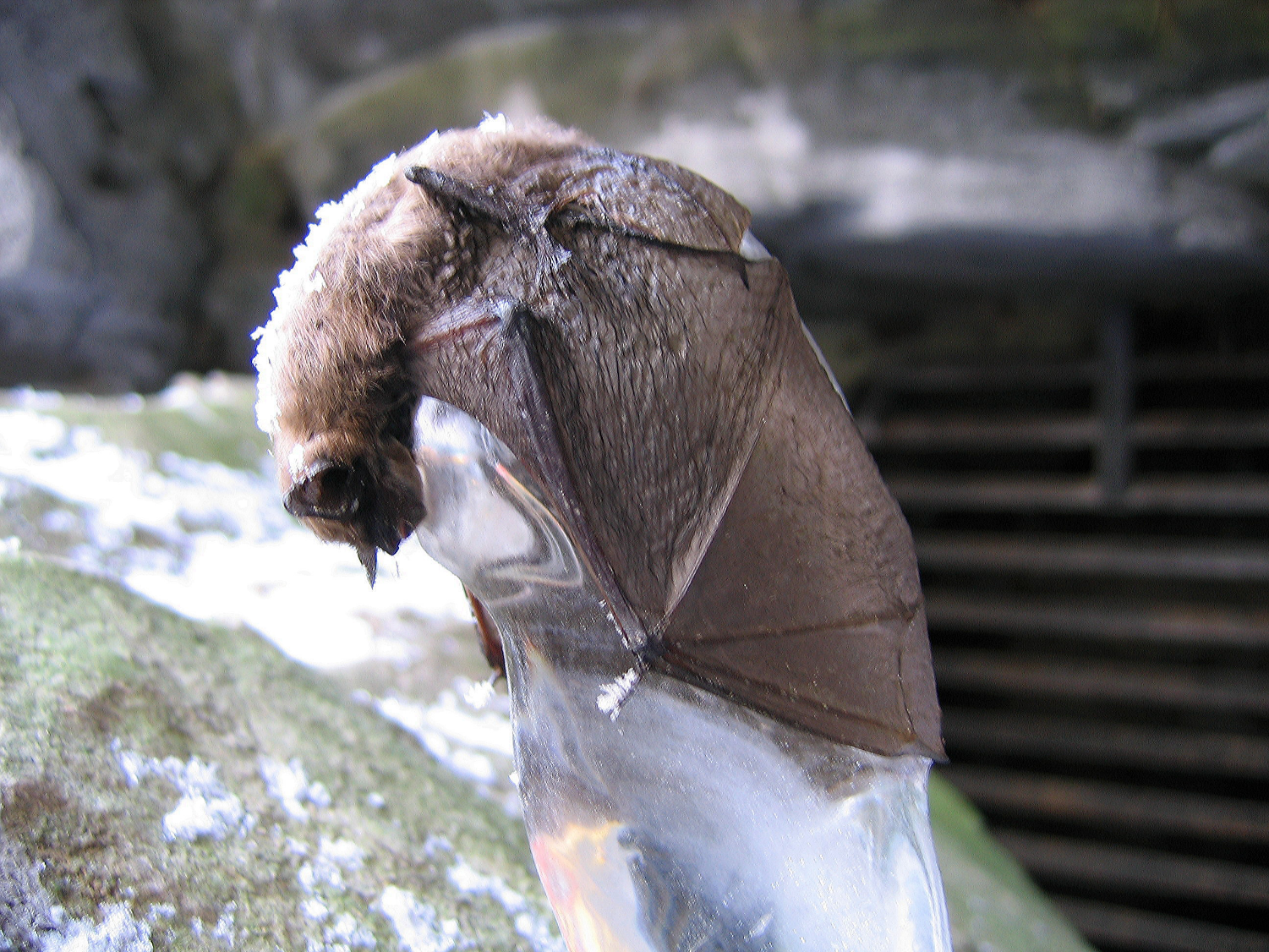 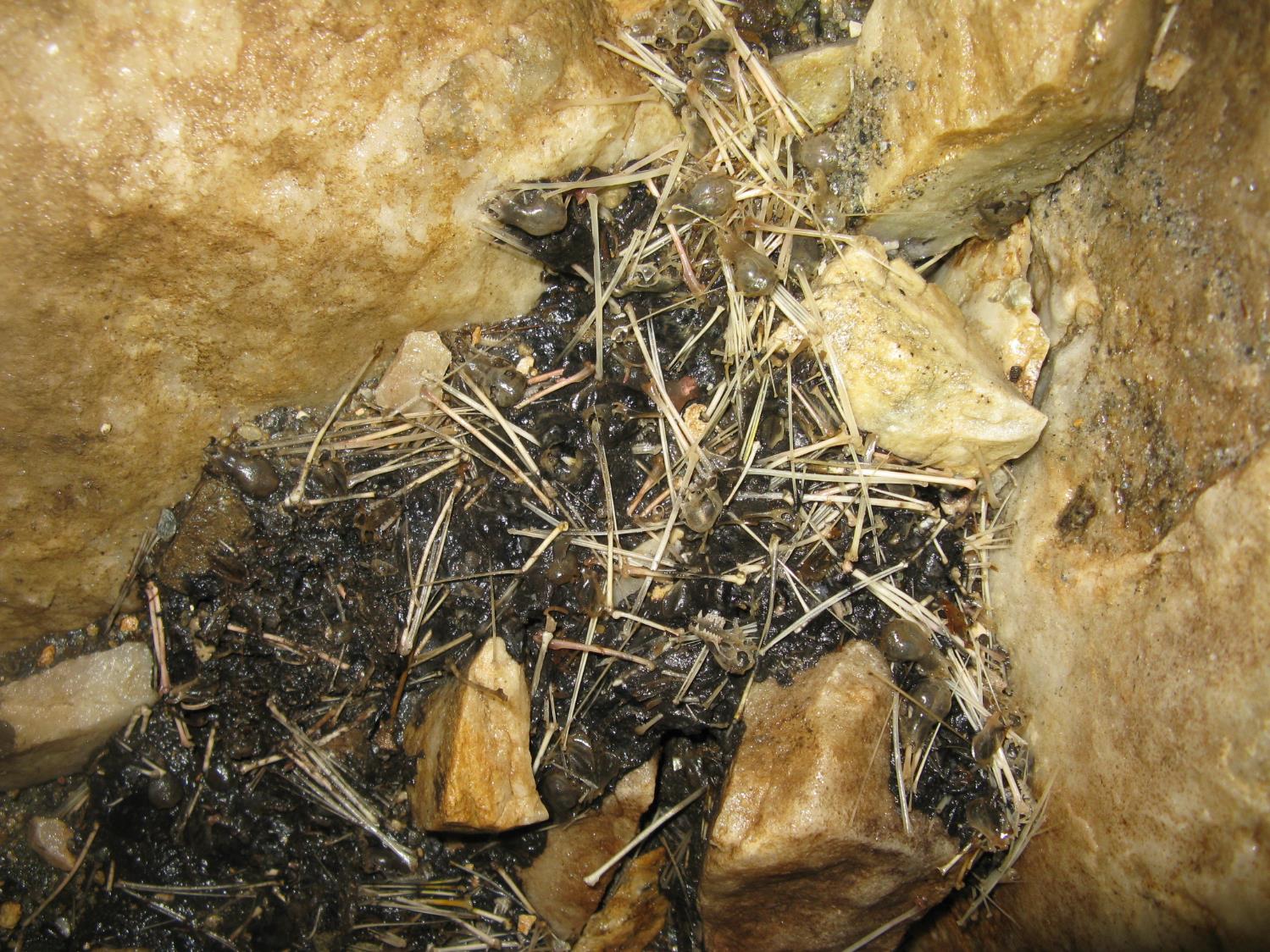 2010 Cave-Bat Population Assessment
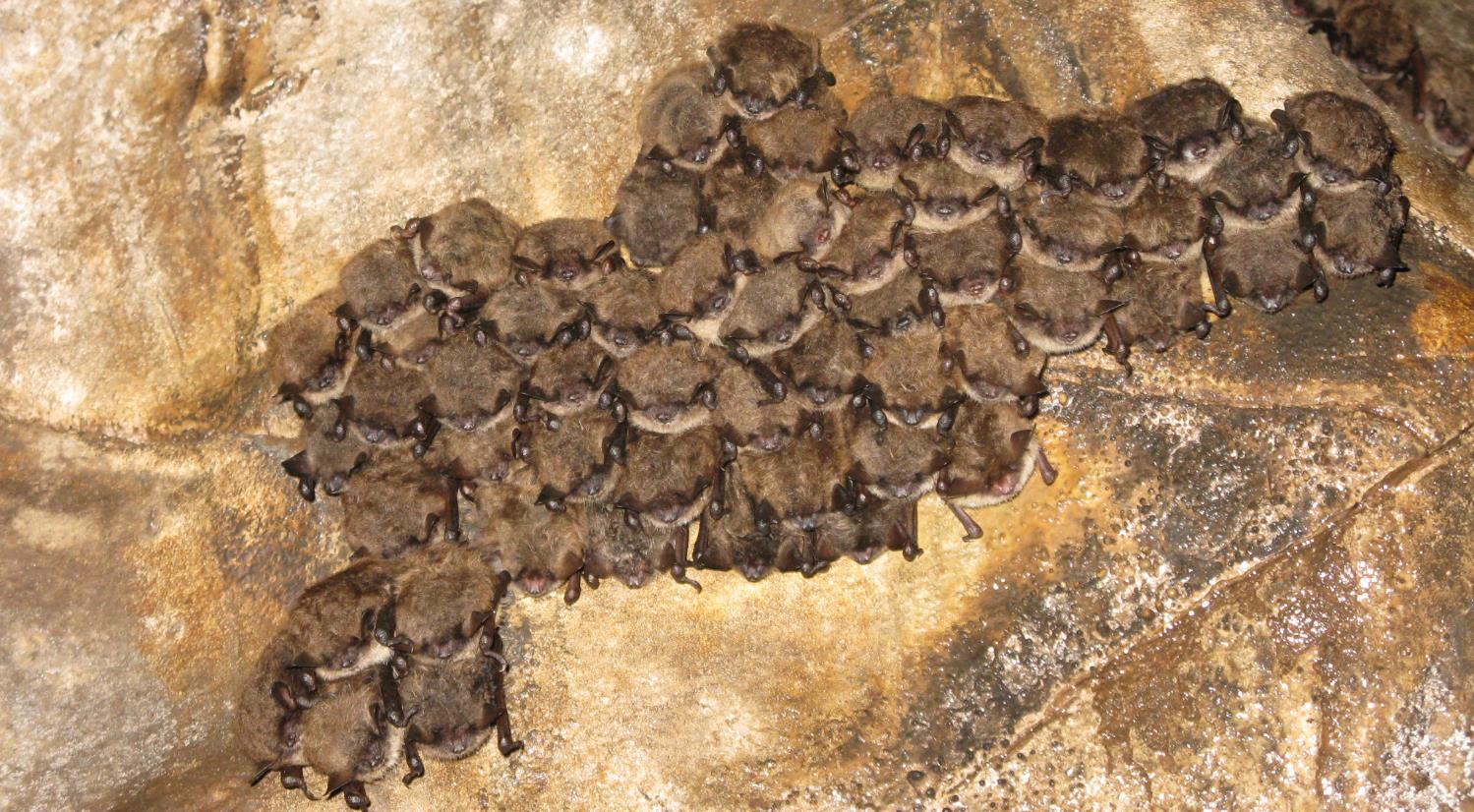 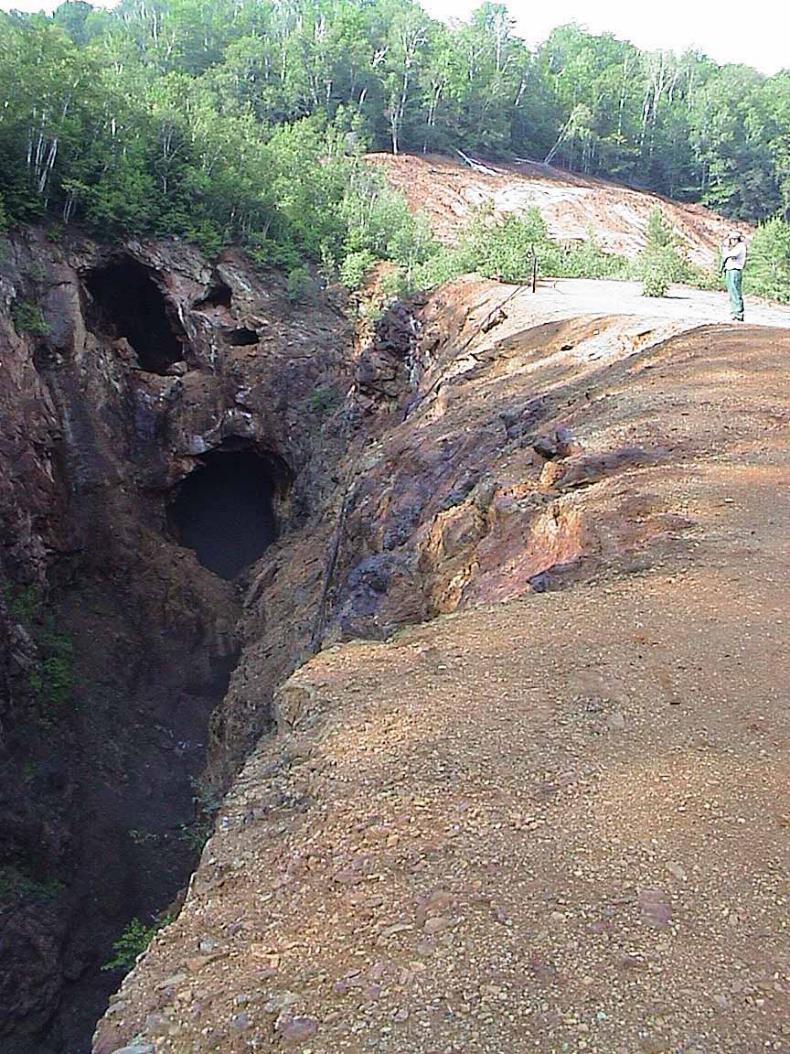 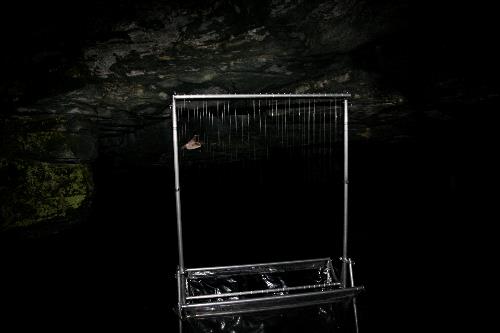 Fall Swarm Surveys
Mine in Strafford
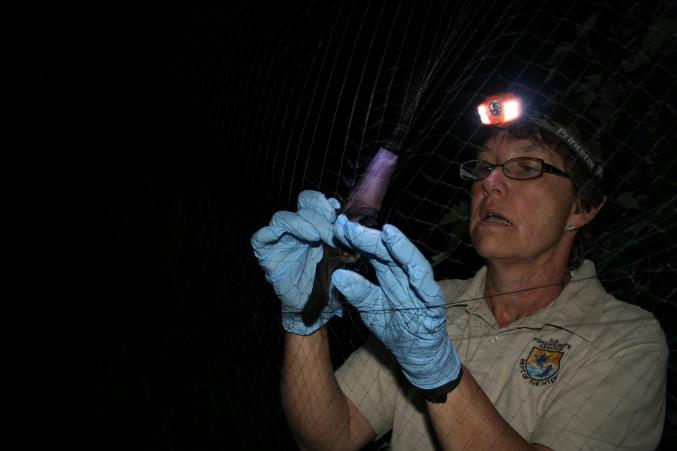 Summer Mist Net Surveys
Acoustic Bat CallsRutland County 2007 - 2010
Myotis septentrionalis		           	                                     Myotis lucifugus
2010 Survey Results
Human Disturbance
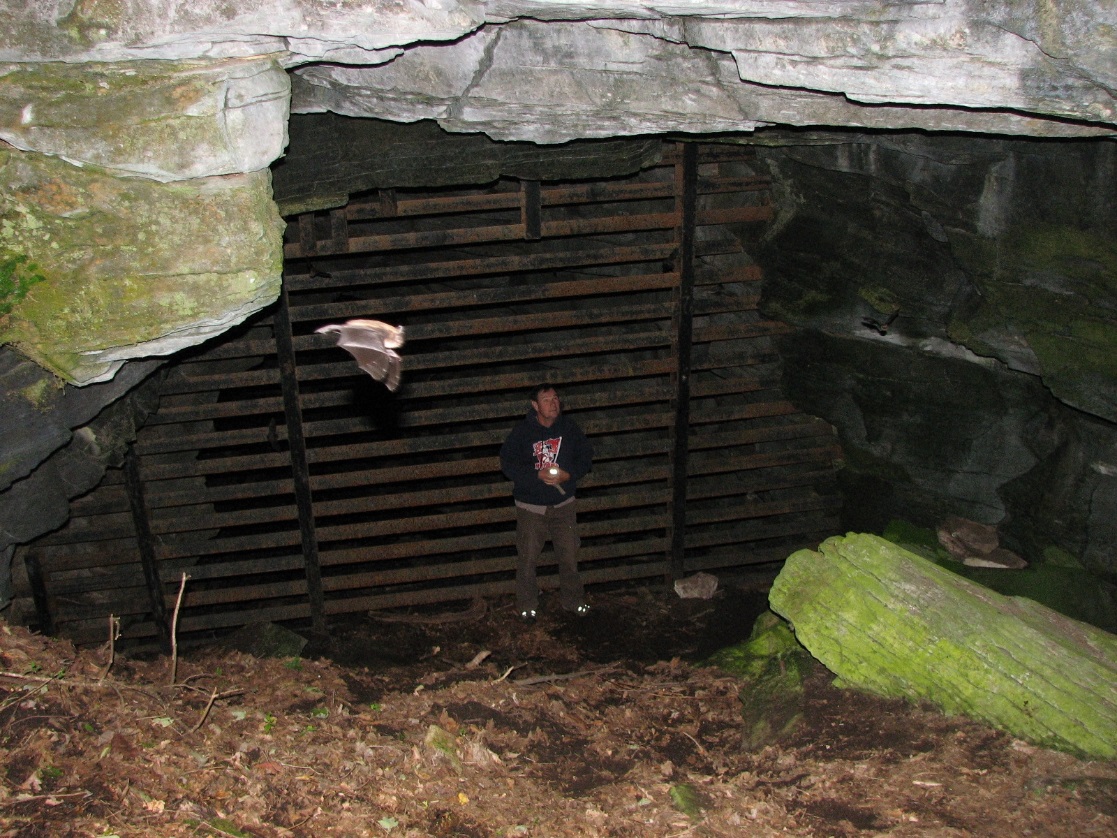 Ecosystem Implications
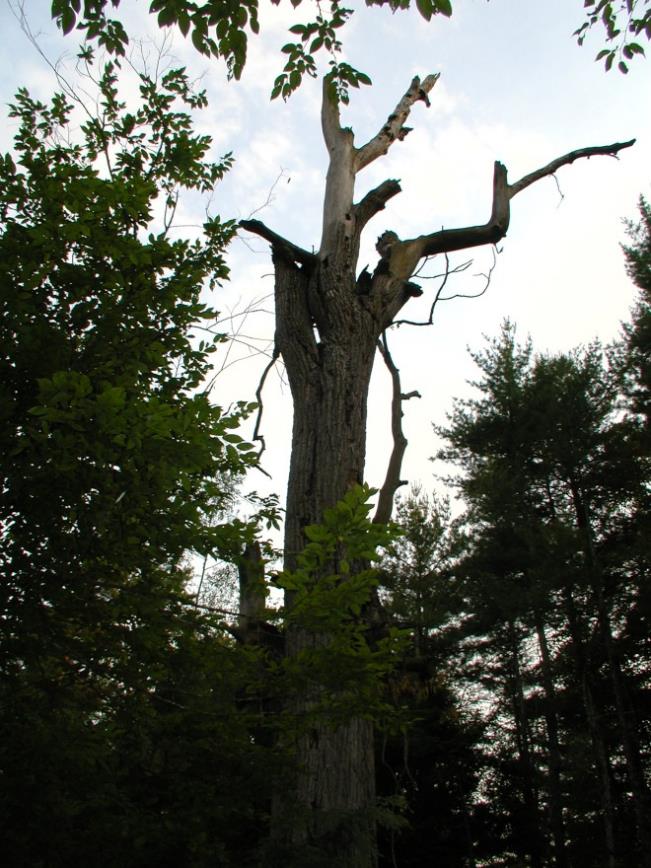 Bats are the main predator of nocturnal insects
Eat up to half their weight in insects each night
Research demonstrates increased crop damage when bats are excluded
Prey include agricultural, human, and forest pests
Lepidoptera 
Coleoptera
Not all bats are equal: Different species forage on different prey
Great information gaps
Most ecosystem implications are yet unknown